ECEN 616, Spring 2025Methods of Electric Power System Analysis
Class 3: Numerical Methods, Part 1
Prof. Adam Birchfield
Dept. of Electrical and Computer Engineering
Texas A&M University
abirchfield@tamu.edu
Principles of Electromagnetic Transient Analysis
You must understand your model.
Models must be validated.
Against your intuition (try ultra-simple, very predictable cases)
Against other models (both simpler and more complex)
Against real data (field measurement and lab tests) 
EMT studies apply best to certain studies.
Transient conditions as opposed to steady-state
Very high frequency, short-duration events (roughly 1 kHz to 1 GHz)
Transmission or distribution, balanced or unbalanced
Electronic controls, lightning, and switching surges are key applications
Circuit theory fundamentals always apply.
KVL, KCL, equations for RLC
Conservation of charge, conservation of energy
Principles of Electromagnetic Transient Analysis
Power flow assumptions do NOT always apply.
Voltage and current are not phasors, be careful with reactive power
Impedance varies with frequency, t-lines aren’t usually PI models
Three-phase systems will usually be modeled in full, not with positive sequence
System is not in steady state, loads are rarely constant power
EMT programs use numerical methods that are subject to conditioning and convergence errors, and numerical instability.
Grounding is often modeled explicitly.
Longer transmission lines typically decouple the model.
Because there is not enough time for the signal to propagate down the line and back
Modeling decisions must be made based on the questions you are trying to answer.
Exercise 1 in EMTP
EMTP is a commercial software that we may get to try later in the class
It is possible to confirm results with it
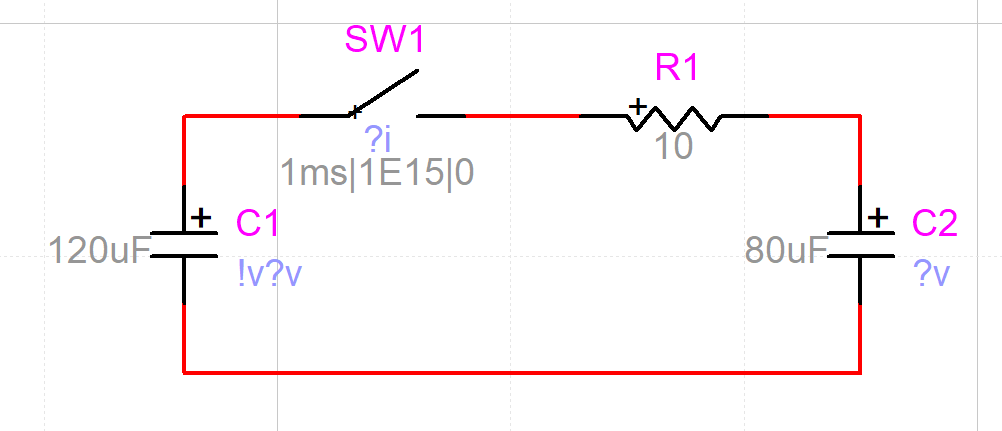 Homework
By today
Finish example 1 using analytical methods (ODE’s, Laplace, etc.)
Plot results using Matlab (or Python/etc.)
Next class 1/28
Try solving it with Euler’s method – compare different time steps.
Read Chapter 2 of the Dommel EMTP theory book.
Next Thursday 1/30
Try solving it with the 2nd order Runge-Kutta method
Read the following paper:
T. Noda, K. Takenaka and T. Inoue, "Numerical Integration by the 2-Stage Diagonally Implicit Runge-Kutta Method for Electromagnetic Transient Simulations," in IEEE Transactions on Power Delivery, vol. 24, no. 1, pp. 390-399, Jan. 2009.
What’s the Solution to this Differential Equation?
Definition of Other Methods
Definition of Other Methods, Continued
Derivation of the Runge-Kutta 2nd Order Model
Derivation of the RK2, continued
Definition of Other Methods, Continued
Summary of Methods
An advantage of implicit methods is they are numerically stable. But that doesn’t mean explicit methods wouldn’t be appropriate in many applications.
Note there are many versions of Runge-Kutta methods, some of which are implicit
Numerical Experiments
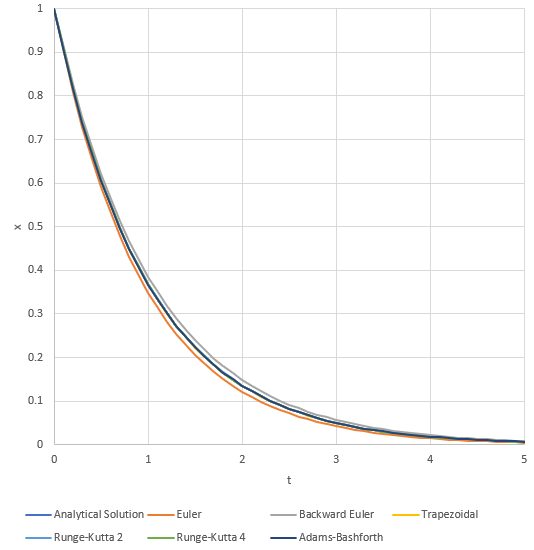 Error Analysis
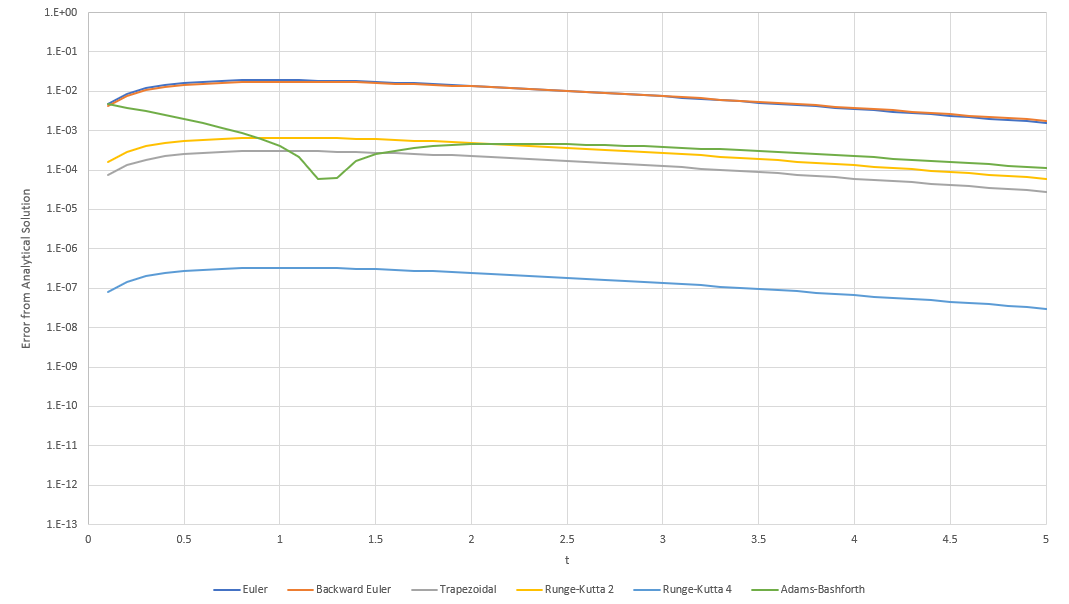